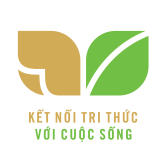 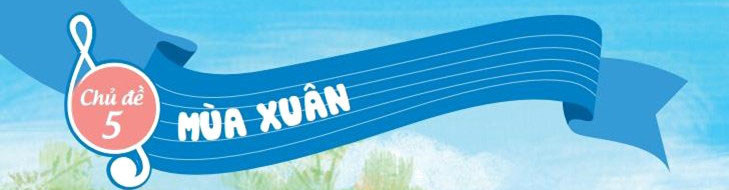 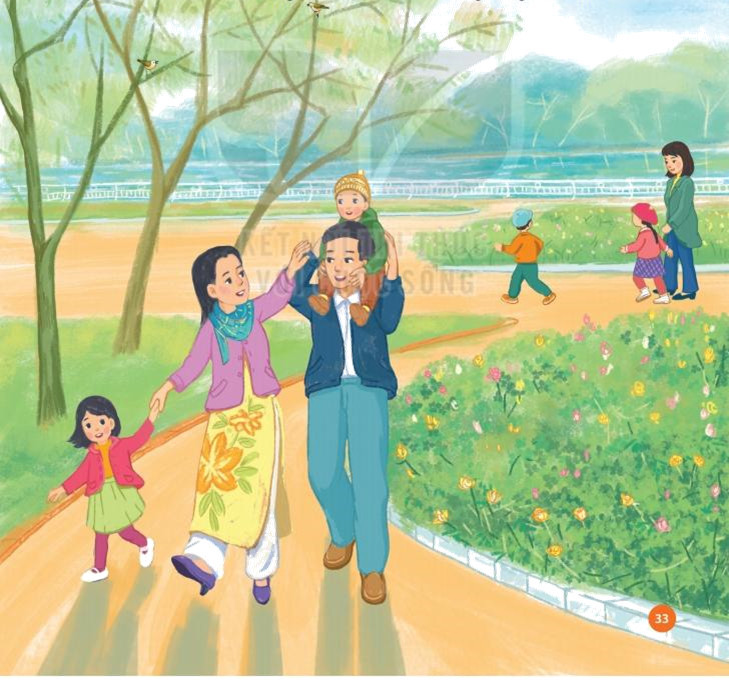 Chào mừng quý thầy cô và các bạn học sinh đến với tiết âm nhạc
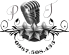 Bản quyền TT ÂN Phi trường 0987508433 cấm chia sẻ dưới mọi hình thức
KHỞI ĐỘNG
Trò chơi: Tôi trước bạn sau
+ GV đọc nốt Đô 
- HS sẽ đọc các nốt kế tiếp đi lên: Rê-mi-pha-sol-la
+ GV đọc nốt La
- HS sẽ đọc các nốt kế tiếp đi xuống : Sol-la-mi-re-đô
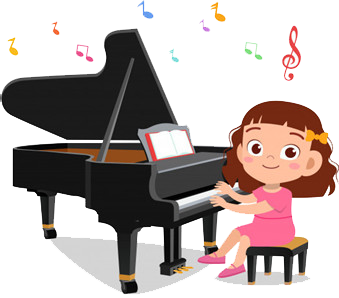 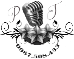 ÂM NHẠC LỚP 2
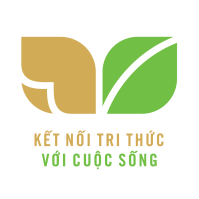 TIẾT 20
* ÔN TẬP BÀI HÁT HOA LÁ MÙA XUÂN
* ĐỌC NHẠC BÀI SỐ 3
THỰC HÀNH − LUYỆN TẬP
*Ôn tập bài hát Hoa lá mùa xuân
Ôn bài hát với các hình thức: Lớp , tổ, cá nhân
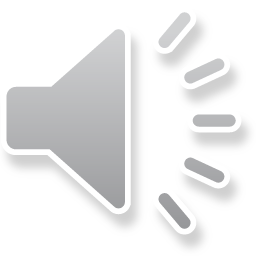 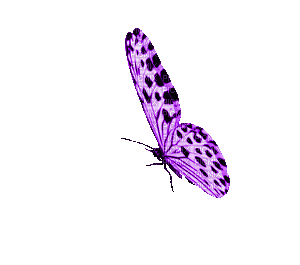 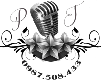 Ôn hát gõ đệm theo phách
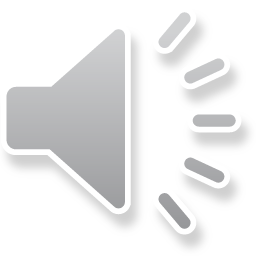 Hd người đung đưa theo nhịp điệu trái, phải. Tay vỗ tay theo nhịp
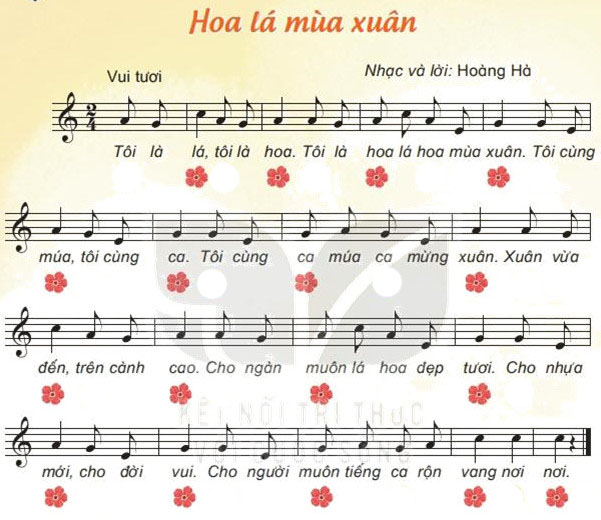 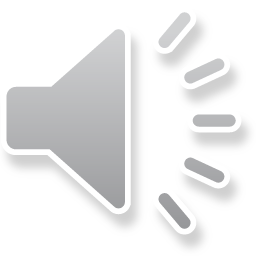 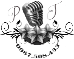 Xem song video HD các động tác phụ họa cho bài hát
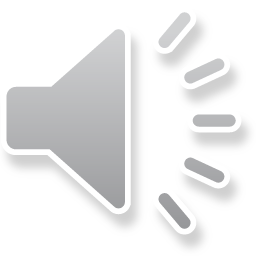 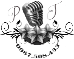 KHÁM PHÁ
Đọc mẫu và HD HS đọc cao độ 6 nốt Đồ-rê-mi-pha-sol-la
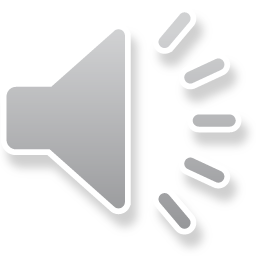 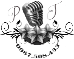 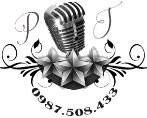 -Đọc mẫu và HD HS đọc tên nốt nhạc từng câu chưa có cao độ
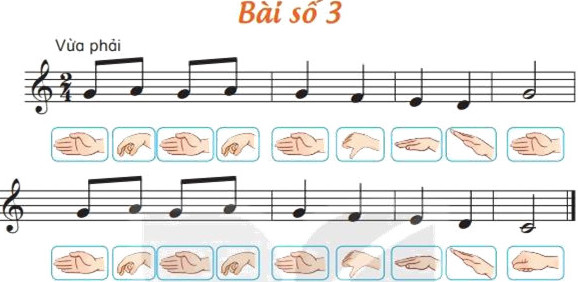 CÂU 1
CÂU 2
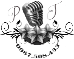 -Đọc mẫu và dạy đọc nhạc từng câu có cao độ
CÂU 1
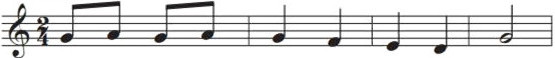 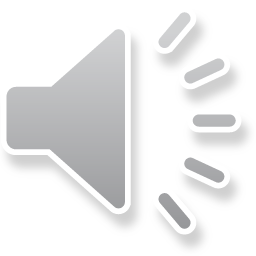 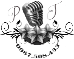 CÂU 2
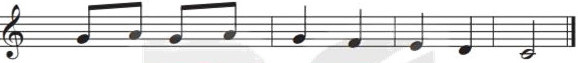 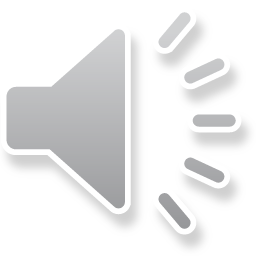 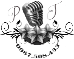 -Đọc CẢ BÀI với nhiều hình thức
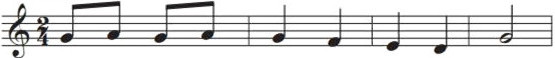 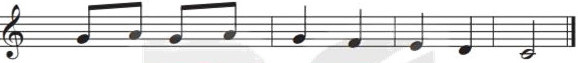 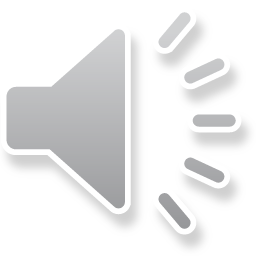 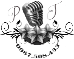 -GV làm mẫu ký hiệu bàn tay và yêu cầu HS thể hiện lại thế tay trên cao độ 6 nốt
Tập đọc nhạc theo kí hiệu bàn tay
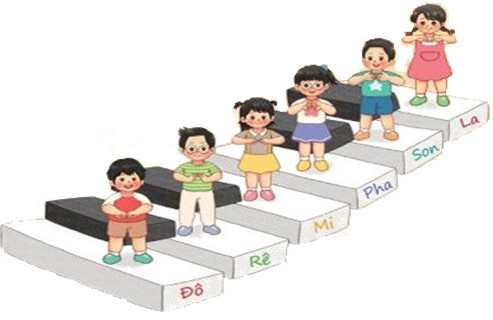 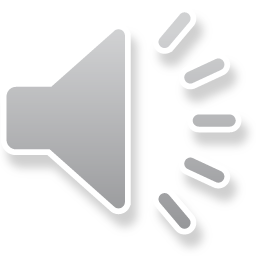 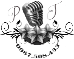 - GV đọc nhạc và làm kí hiệu bàn tay mẫu từng câu và hướng dẫn HS đọc theo kết hợp làm thế tay bài đọc nhạc với các hình thức
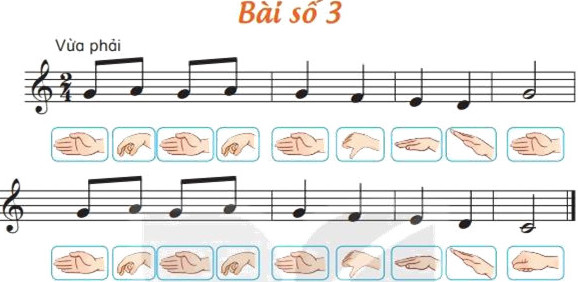 CÂU 1
CÂU 2
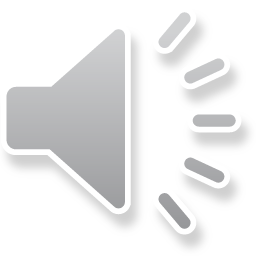 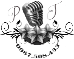 THỰC HÀNH
Đọc nhạc với nhạc đệm:
-Đọc mẫu hd HS đọc nhạc làm ký hiệu bàn tay với các hình thức với nhạc đêm
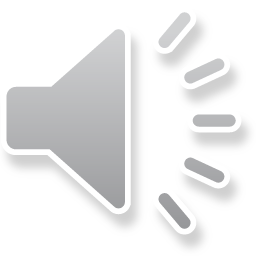 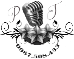 HD đọc nhạc gõ đệm theo phách với các hình thức: Lớp tổ cá nhân
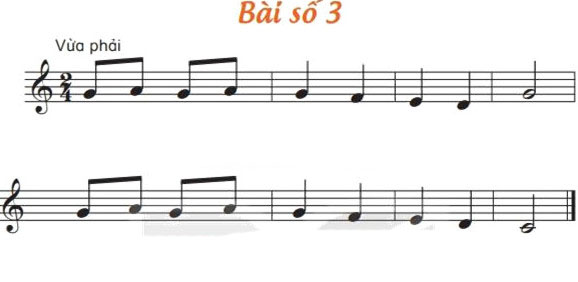 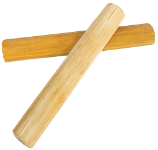 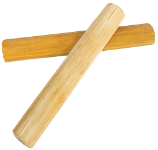 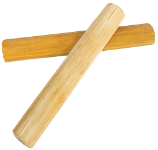 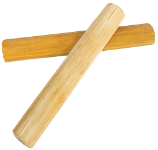 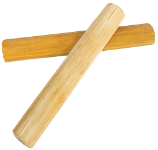 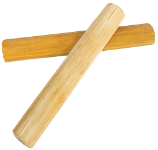 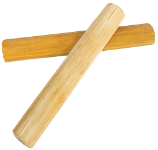 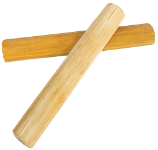 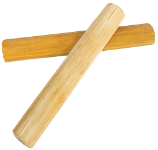 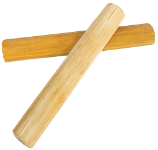 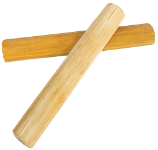 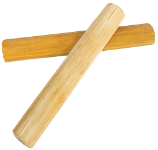 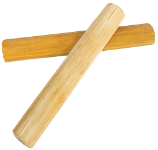 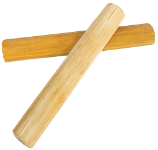 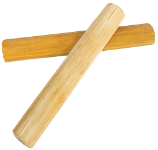 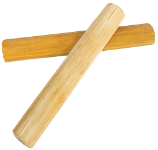 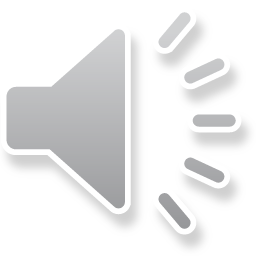 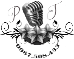 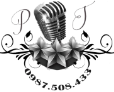 Giáo dục-củng cố-dặn dò
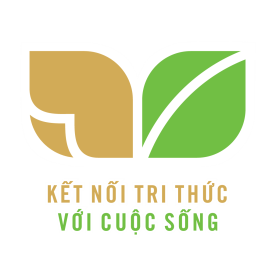 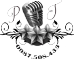 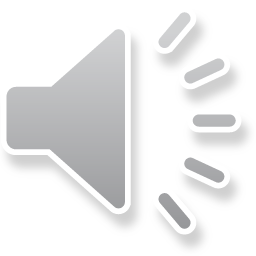 Bản quyền TT ÂN Phi Trường 0987508433 cấm chia sẻ dưới mọi hình thức